Janus: exploiting parallelism via hindsight
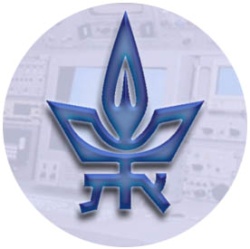 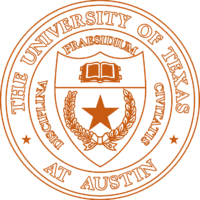 Roman Manevich
Omer Tripp
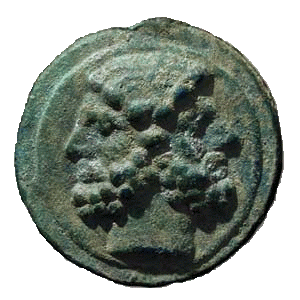 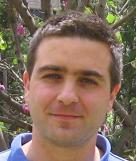 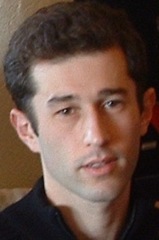 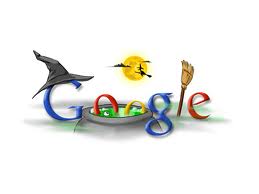 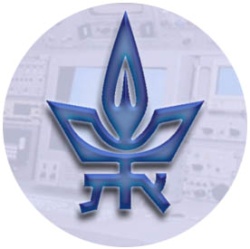 John Field
Mooly Sagiv
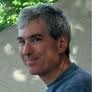 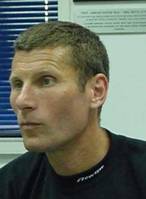 the PMD code analyzer
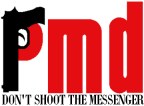 the PMD code analyzer
popular open-source code analyzer (~2,000 weekly downloads)
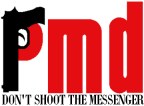 the PMD code analyzer
popular open-source code analyzer (~2,000 weekly downloads)
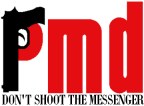 scans source files modularly => parallelization opportunity
the main loop of PMD (simplified)
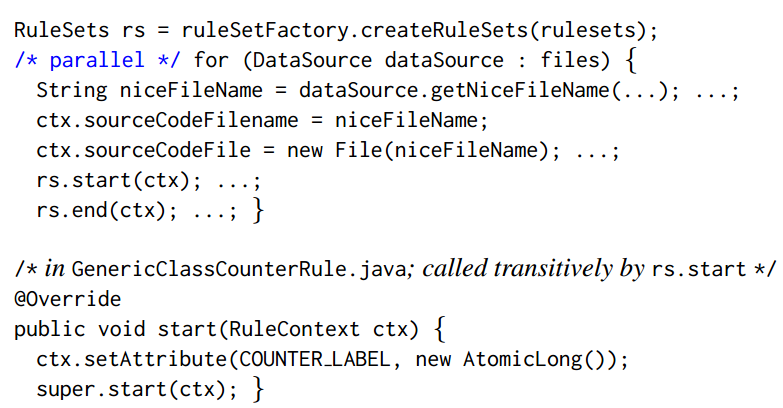 the main loop of PMD
analyze files in parallel
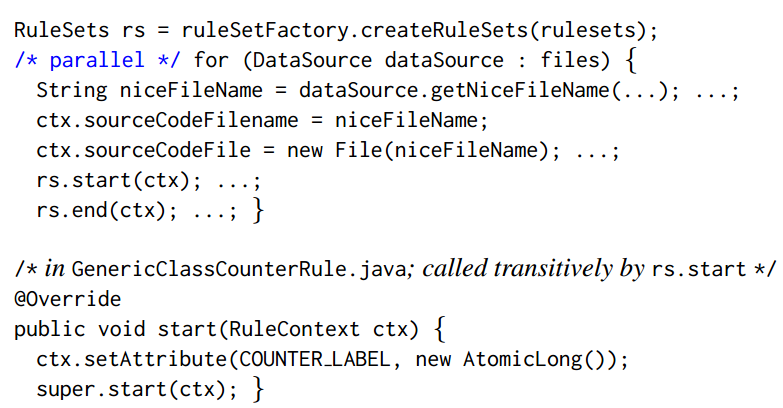 the main loop of PMD
but.. (shared as local)
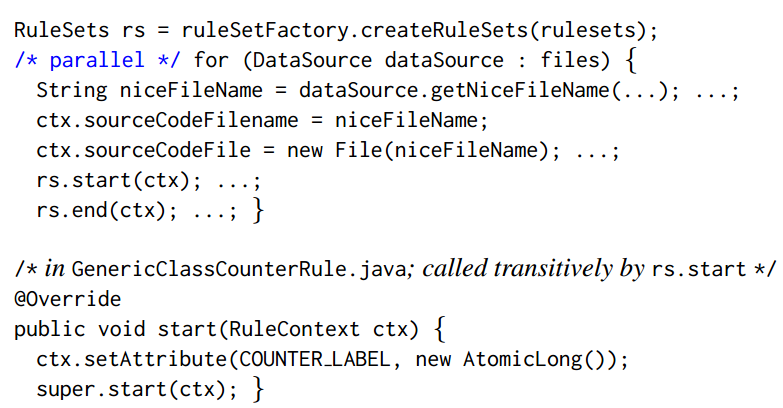 the main loop of PMD
hmm.. can’t we “localize” ctx?
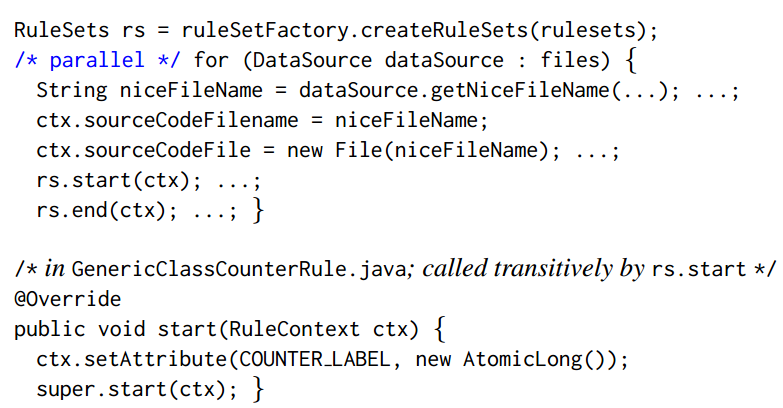 the main loop of PMD
not so fast.. (happens sometimes, deep down the stack)
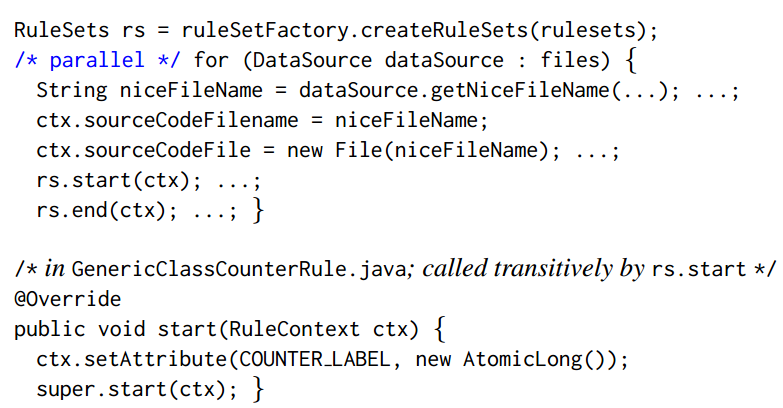 the main loop of PMD
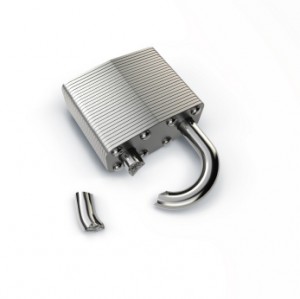 no cloning =>
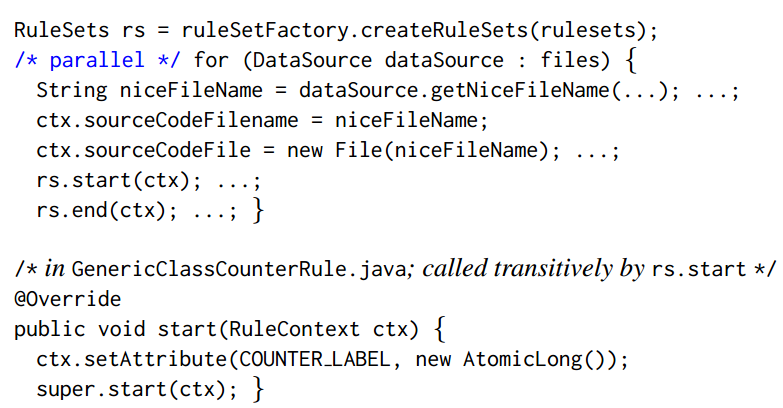 the main loop of PMD
reuse => @atomic ≈ @sequential
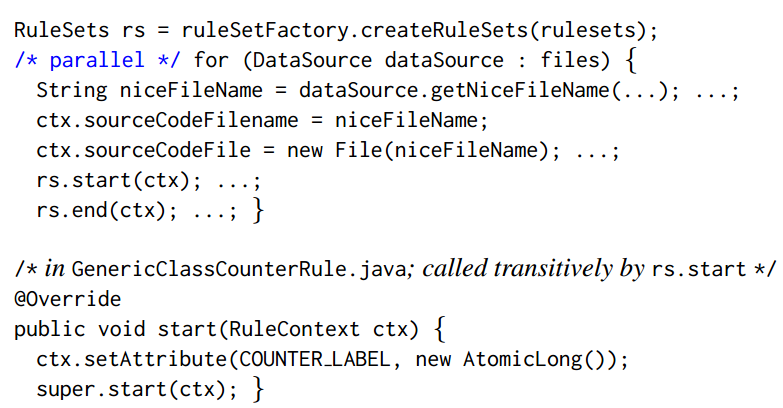 the main loop of PMD
to summarize..
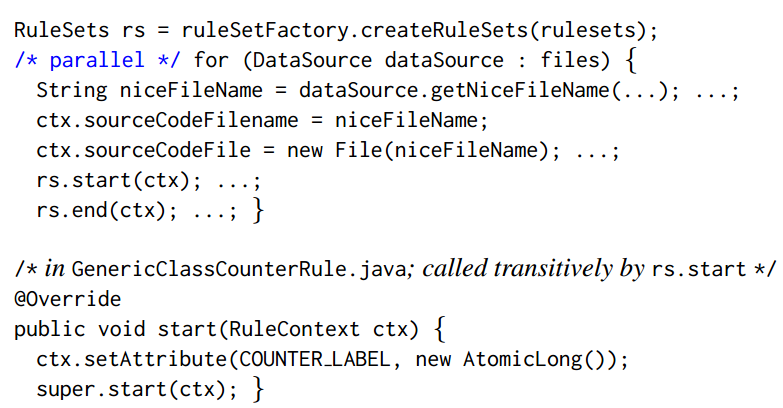 the main loop of PMD
to summarize..
available parallelism
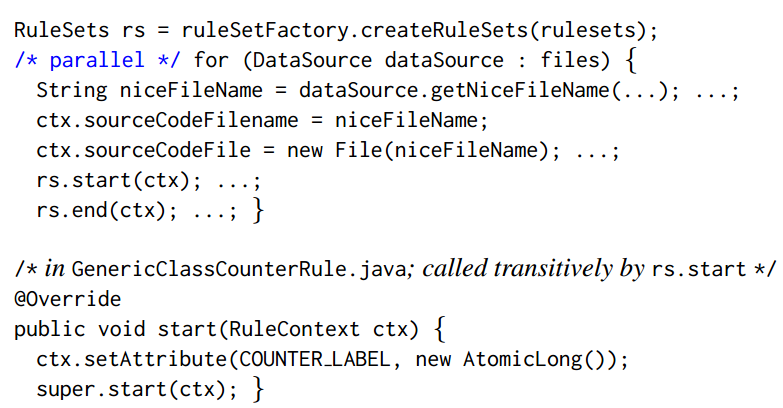 the main loop of PMD
to summarize..
available parallelism
missed by write-set approach
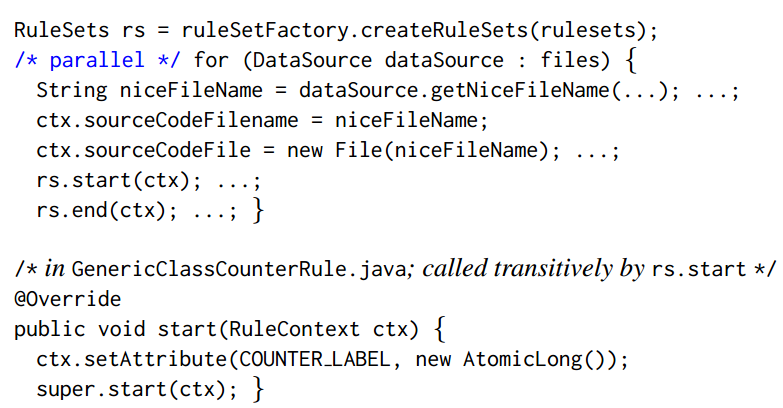 Janus: sequence-based detection
/* offline */
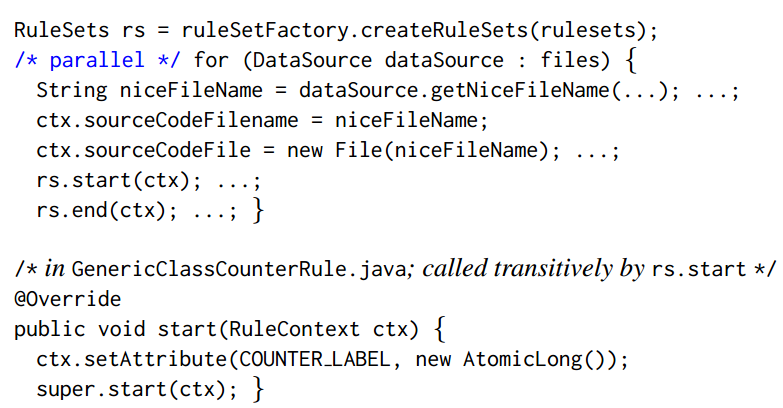 Janus: sequence-based detection
/* offline */
T1

ctx.sourceCodeFilename = …;
…
String fname=ctx.sourceCodeFilename;
…
T2

ctx.sourceCodeFilename = …;
…
String fname=ctx.sourceCodeFilename;
…
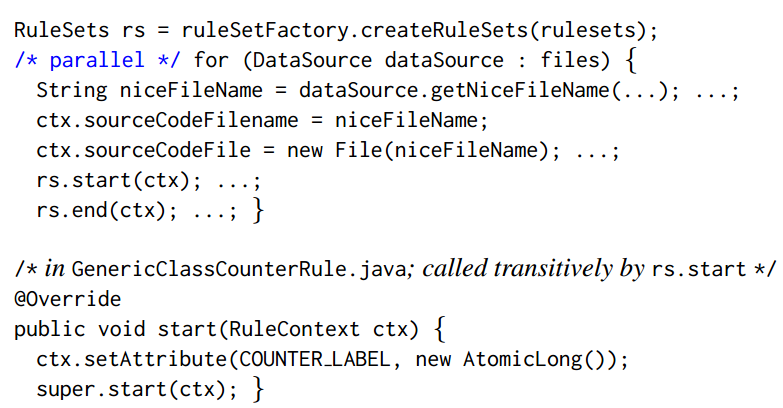 Janus: sequence-based detection
/* offline */
T1

ctx.sourceCodeFilename = …;
…
String fname=ctx.sourceCodeFilename;
…
T2

ctx.sourceCodeFilename = …;
…
String fname=ctx.sourceCodeFilename;
…
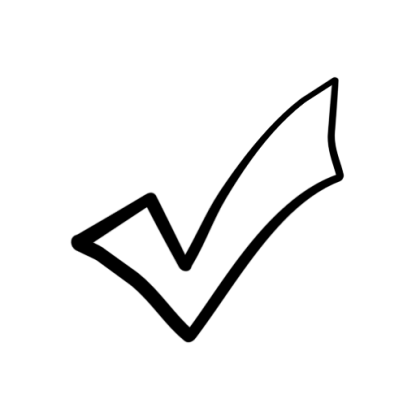 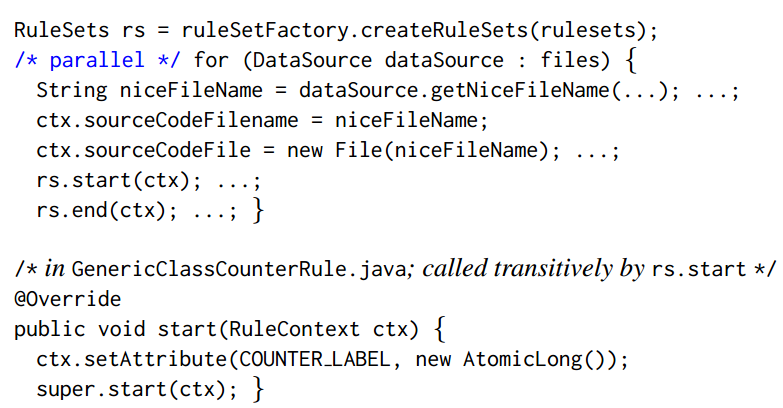 Janus: sequence-based detection
/* offline */
T1

ctx.sourceCodeFilename = …;
…
ctx.setAttribute(s, …);
…
T2

ctx.sourceCodeFilename = …;
…
… = ctx.getAttribute(s);
…
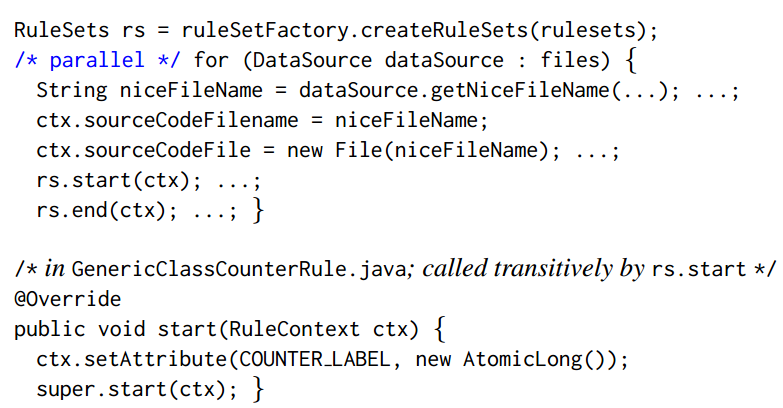 Janus: sequence-based detection
/* offline */
T1

ctx.sourceCodeFilename = …;
…
ctx.setAttribute(s, …);
…
T2

ctx.sourceCodeFilename = …;
…
… = ctx.getAttribute(s);
…
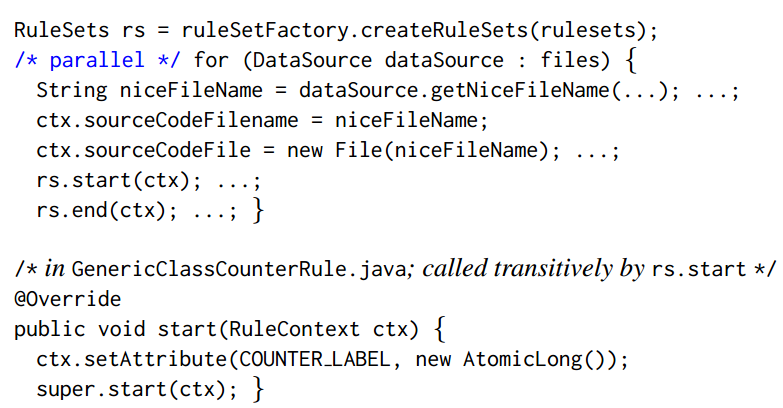 Janus: sequence-based detection
/* offline */
T1

ctx.sourceCodeFilename = …;
…
ctx.setAttribute(s, …);
…
T2

ctx.sourceCodeFilename = …;
…
… = ctx.getAttribute(s);
…
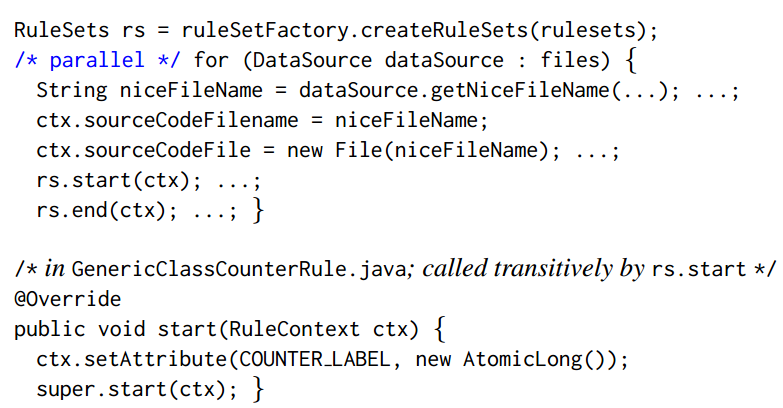 the main loop of PMD
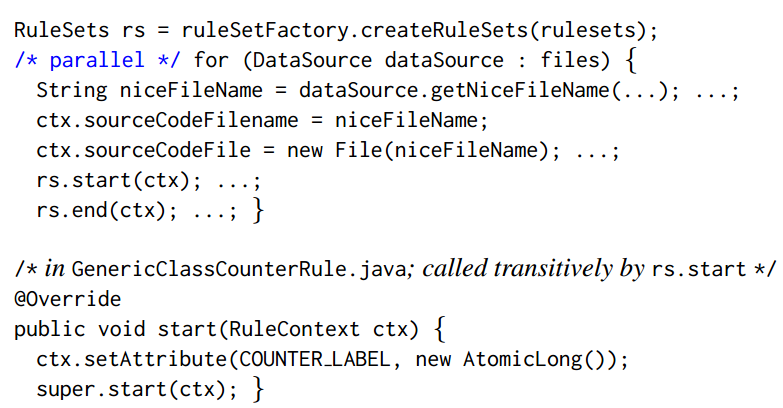 in paper:
 more real-world examples
 more coding patterns encouraging refined
   conflict detection
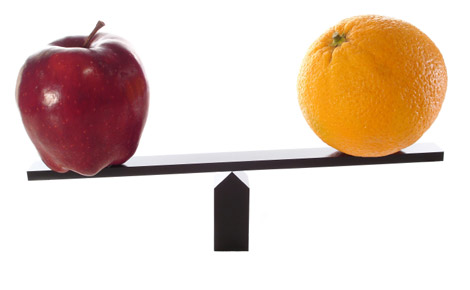 running example
Reverse-Delete MST

G’ = G
(e1 … en) = SortEdgesByDecreasingWeight() 
for i=1 … n
	G’.RemoveEdge(ei)
	if (!G’.HasPath(ei.u, ei.v))
		G’.AddEdge(ei)
return G’
running example
ordered
Reverse-Delete MST

G’ = G
(e1 … en) = SortEdgesByDecreasingWeight() 
for i=1 … n
	G’.RemoveEdge(ei)
	if (!G’.HasPath(ei.u, ei.v))
		G’.AddEdge(ei)
return G’
running example
heavy
Reverse-Delete MST

G’ = G
(e1 … en) = SortEdgesByDecreasingWeight() 
for i=1 … n
	G’.RemoveEdge(ei)
	if (!G’.HasPath(ei.u, ei.v))
		G’.AddEdge(ei)
return G’
running example
identity if edge restored 
(available parallelism)
Reverse-Delete MST

G’ = G
(e1 … en) = SortEdgesByDecreasingWeight() 
for i=1 … n
	G’.RemoveEdge(ei)
	if (!G’.HasPath(ei.u, ei.v))
		G’.AddEdge(ei)
return G’
take I: blind parallelism
Reverse-Delete MST

G’ = G
(e1 … en) = SortEdgesByDecreasingWeight() 
for 		i=1 … n
	G’.RemoveEdge(ei)
	if (!G’.HasPath(ei.u, ei.v))
		G’.AddEdge(ei)
return G’
// broken  but fast 
parallel  for
[Speaker Notes: Give a concrete example.]
take II: write-set speculation
/* with boosting */
Reverse-Delete MST

G’ = G
(e1 … en)= SortEdgesByDecreasingWeight() 
for i=1 … n
	
	G’.RemoveEdge(ei)
	if (!G’.HasPath(ei.u, ei.v))
		G’.AddEdge(ei)
return G’
@atomic //  exploit graph semantics: node ≈ location
[Speaker Notes: Before we jump to boosting, we might want to talk about the concrete write-set approach.]
take II: write-set speculation
/* with boosting */
can we exploit the available parallelism with this approach?
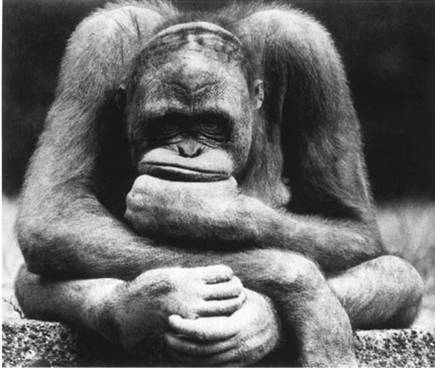 the write-set approach in action
G:
v1
u
v2
T1
T2
[Speaker Notes: Replace directed edges with lines.]
the write-set approach in action
G:
v1
u
v2
T1
T2
RemoveEdge(u,v1)
RemoveEdge(u,v2)
the write-set approach in action
G:
v1
u
v2
T1
T2
RemoveEdge(u,v1)
RemoveEdge(u,v2)
the write-set approach in action
G:
v1
u
v2
T1
T2
RemoveEdge(u,v1)
b = HasPath(u,v1)
RemoveEdge(u,v2)
b = HasPath(u,v2)
the write-set approach in action
G:
v1
u
v2
T1
T2
RemoveEdge(u,v1)
b = HasPath(u,v1)
RemoveEdge(u,v2)
b = HasPath(u,v2)
the write-set approach in action
G:
v1
u
v2
T1
T2
RemoveEdge(u,v1)
b = HasPath(u,v1)
test b
RemoveEdge(u,v2)
b = HasPath(u,v2)
test b
the write-set approach in action
G:
v1
u
v2
T1
T2
RemoveEdge(u,v1)
b = HasPath(u,v1)
test b
AddEdge(u,v1)
RemoveEdge(u,v2)
b = HasPath(u,v2)
test b
AddEdge(u,v2)
the write-set approach in action
G:
v1
u
v2
T1
T2
RemoveEdge(u,v1)
b = HasPath(u,v1)
test b
AddEdge(u,v1)
RemoveEdge(u,v2)
b = HasPath(u,v2)
test b
AddEdge(u,v2)
take III: online commutativity checking
/* with boosting */
Reverse-Delete MST

G’ = G
(e1 … en)= SortEdgesByDecreasingWeight() 
for i=1 … n
	
	G’.RemoveEdge(ei)
	if (!G’.HasPath(ei.u, ei.v))
		G’.AddEdge(ei)
return G’
@atomic //  full commutativity checking
precise checking in action
G:
v1
u
v2
T1
T2
RemoveEdge(u,v1)
b = HasPath(u,v1)
test b
AddEdge(u,v1)
RemoveEdge(u,v2)
b = HasPath(u,v2)
test b
AddEdge(u,v2)
precise checking in action
G:
v1
u
v2
T1
T2
RemoveEdge(u,v1)
b = HasPath(u,v1)
test b
AddEdge(u,v1)
RemoveEdge(u,v2)
b = HasPath(u,v2)
test b
AddEdge(u,v2)
precise checking in action
G:
v1
u
v2
T1
T2
RemoveEdge(u,v1)
b = HasPath(u,v1)
test b
AddEdge(u,v1)
RemoveEdge(u,v2)
b = HasPath(u,v2)
test b
AddEdge(u,v2)
∙
RemoveEdge(u,v1); HasPath(u,v1); AddEdge(u,v1)
RemoveEdge(u,v2); HasPath(u,v2); AddEdge(u,v2)
≡
∙
RemoveEdge(u,v2); HasPath(u,v2); AddEdge(u,v2)
RemoveEdge(u,v1); HasPath(u,v1); AddEdge(u,v1)
precise checking in action
G:
v1
u
v2
T1
T2
RemoveEdge(u,v1)
b = HasPath(u,v1)
test b
AddEdge(u,v1)
RemoveEdge(u,v2)
b = HasPath(u,v2)
test b
AddEdge(u,v2)
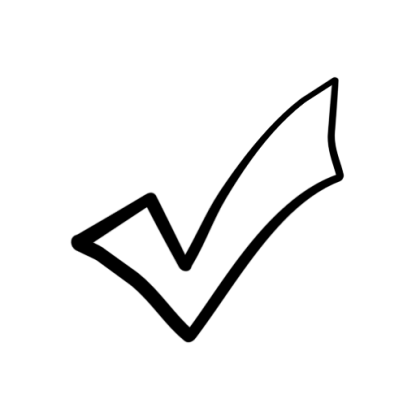 ∙
RemoveEdge(u,v1); HasPath(u,v1); AddEdge(u,v1)
RemoveEdge(u,v2); HasPath(u,v2); AddEdge(u,v2)
≡
∙
RemoveEdge(u,v2); HasPath(u,v2); AddEdge(u,v2)
RemoveEdge(u,v1); HasPath(u,v1); AddEdge(u,v1)
but.. can we really afford this?
G:
v1
u
v2
T1
T2
RemoveEdge(u,v1)
b = HasPath(u,v1)
test b
AddEdge(u,v1)
RemoveEdge(u,v2)
b = HasPath(u,v2)
test b
AddEdge(u,v2)
but.. can we really afford this?
G:
v1
u
v2
T1
T2
RemoveEdge(u,v1)
b = HasPath(u,v1)
test b
AddEdge(u,v1)
RemoveEdge(u,v2)
b = HasPath(u,v2)
test b
AddEdge(u,v2)
expensive instrumentation
but.. can we really afford this?
G:
v1
u
v2
T1
T2
RemoveEdge(u,v1)
b = HasPath(u,v1)
test b
AddEdge(u,v1)
RemoveEdge(u,v2)
b = HasPath(u,v2)
test b
AddEdge(u,v2)
+
expensive instrumentation
but.. can we really afford this?
G:
v1
u
v2
T1
T2
RemoveEdge(u,v1)
b = HasPath(u,v1)
test b
AddEdge(u,v1)
RemoveEdge(u,v2)
b = HasPath(u,v2)
test b
AddEdge(u,v2)
+
expensive instrumentation
expensive conflict detection
but.. can we really afford this?
G:
v1
u
v2
T1
T2
RemoveEdge(u,v1)
b = HasPath(u,v1)
test b
AddEdge(u,v1)
RemoveEdge(u,v2)
b = HasPath(u,v2)
test b
AddEdge(u,v2)
+
expensive instrumentation
expensive conflict detection
but.. can we really afford this?
G:
v1
u
v2
T1
T2
RemoveEdge(u,v1)
b = HasPath(u,v1)
test b
AddEdge(u,v1)
RemoveEdge(u,v2)
b = HasPath(u,v2)
test b
AddEdge(u,v2)
+
expensive instrumentation
expensive conflict detection
poor performance 
take III: Janus
/* with boosting */
Reverse-Delete MST

G’ = G
(e1 … en)= SortEdgesByDecreasingWeight() 
for i=1 … n
	
	G’.RemoveEdge(ei)
	if (!G’.HasPath(ei.u, ei.v))
		G’.AddEdge(ei)
return G’
@atomic //  accurate checking utilizing offline data!
the Janus approach
G:
v1
u
v2
T1
T2
RemoveEdge(u,v1)
b = HasPath(u,v1)
test b
AddEdge(u,v1)
RemoveEdge(u,v2)
b = HasPath(u,v2)
test b
AddEdge(u,v2)
the Janus approach
G:
v1
u
v2
T1
T2
RemoveEdge(u,v1)
b = HasPath(u,v1)
test b
AddEdge(u,v1)
RemoveEdge(u,v2)
b = HasPath(u,v2)
test b
AddEdge(u,v2)
sequence-based detection
the Janus approach
G:
v1
u
v2
T1
T2
RemoveEdge(u,v1)
b = HasPath(u,v1)
test b
AddEdge(u,v1)
RemoveEdge(u,v2)
b = HasPath(u,v2)
test b
AddEdge(u,v2)
sequence-based detection
=> accurate
the Janus approach
G:
v1
u
v2
T1
T2
RemoveEdge(u,v1)
b = HasPath(u,v1)
test b
AddEdge(u,v1)
RemoveEdge(u,v2)
b = HasPath(u,v2)
test b
AddEdge(u,v2)
sequence-based detection
=> accurate
candidate sequences learned ahead of production runs, in profiling
the Janus approach
G:
v1
u
v2
T1
T2
RemoveEdge(u,v1)
b = HasPath(u,v1)
test b
AddEdge(u,v1)
RemoveEdge(u,v2)
b = HasPath(u,v2)
test b
AddEdge(u,v2)
sequence-based detection
=> accurate
candidate sequences learned ahead of production runs, in profiling
commutativity testing done offline
the Janus approach
G:
v1
u
v2
T1
T2
RemoveEdge(u,v1)
b = HasPath(u,v1)
test b
AddEdge(u,v1)
RemoveEdge(u,v2)
b = HasPath(u,v2)
test b
AddEdge(u,v2)
sequence-based detection
=> accurate
candidate sequences gleaned ahead of production runs, in profiling
=> cheap
commutativity testing done offline
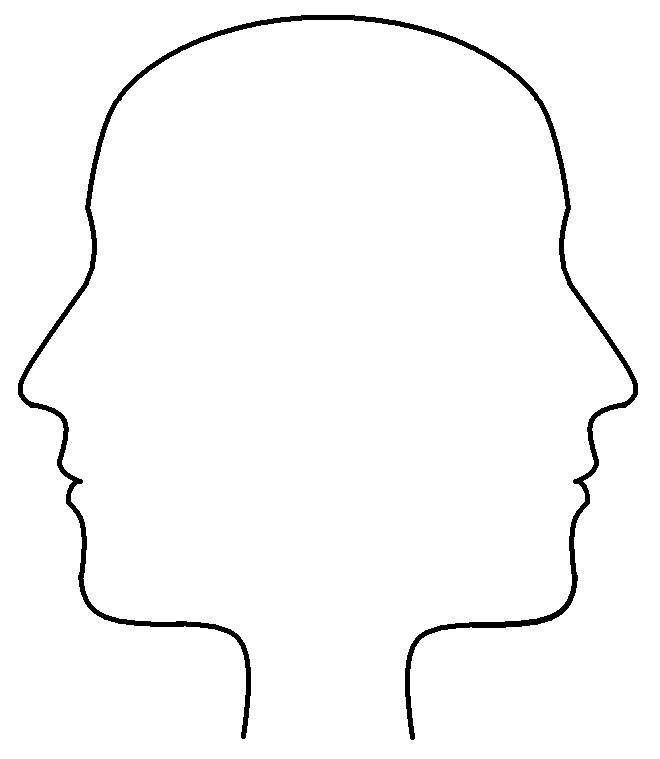 the Janus flow
offline
the Janus flow
find candidate sequences via profiling
*ST runs
*single locations
offline
the Janus flow
find candidate sequences via profiling
*ST runs
*single locations
offline
low instrumentation overhead
the Janus flow
find candidate sequences via profiling
*ST runs
*single locations
test sequences for commutativity
offline
the Janus flow
find candidate sequences via profiling
*ST runs
*single locations
test sequences for commutativity
cache (generalized version) of commutative sequences
offline
the Janus flow
find candidate sequences via profiling
*ST runs
*single locations
test sequences for commutativity
cache (generalized version) of commutative sequences
offline
cheap conflict detection
the Janus flow
find candidate sequences via profiling
*ST runs
*single locations
test sequences for commutativity
cache (generalized version) of commutative sequences
offline
the Janus flow
find candidate sequences via profiling
*ST runs
*single locations
test sequences for commutativity
cache (generalized version) of commutative sequences
offline
online
the Janus flow
find candidate sequences via profiling
*ST runs
*single locations
test sequences for commutativity
cache (generalized version) of commutative sequences
offline
consult sequence cache when attempting to commit a transaction
online
the Janus flow
find candidate sequences via profiling
*ST runs
*single locations
test sequences for commutativity
cache (generalized version) of commutative sequences
offline
consult sequence cache when attempting to commit a transaction
perform write-set detection
miss
online
the Janus flow
soundness
consult sequence cache when attempting to commit a transaction
perform write-set detection
miss
online
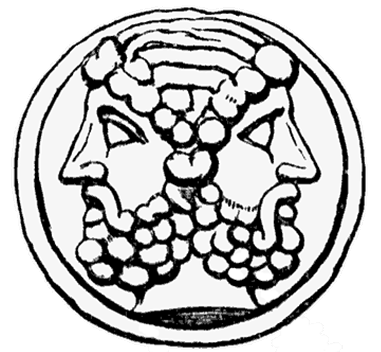 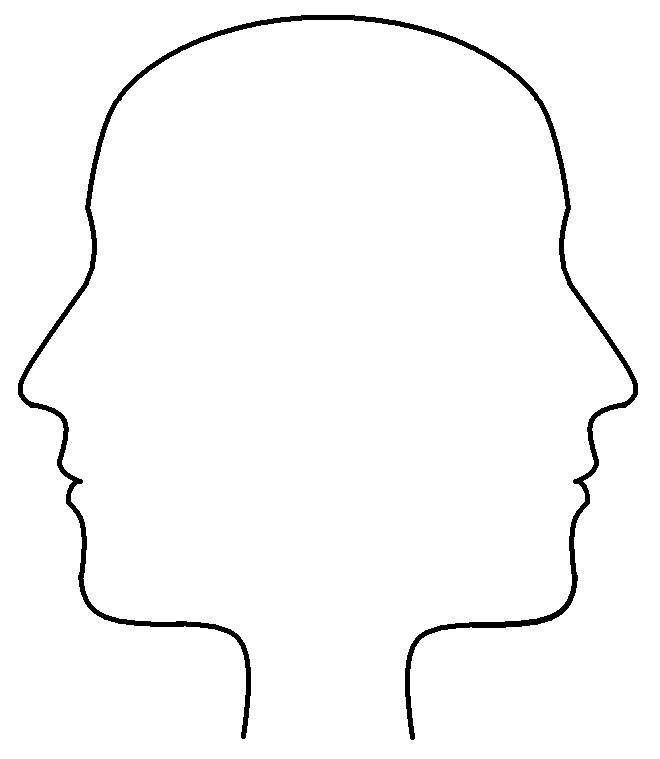 user input
the Janus flow
find candidate sequences via profiling
*ST runs
*single locations
test sequences for commutativity
cache (generalized version) of commutative sequences
offline
consult sequence cache when attempting to commit a transaction
perform write-set detection
miss
online
the Janus spec: data
n1:v1
n2:v2
n3:v2
n4:v1
the Janus spec: data
n1:v1
n2:v2
n3:v2
n4:v1
the Janus spec: operations
n1:v1
n2:v2
the Janus spec: operations
n1:v1
n2:v2
public void addnode(n) 
{ nodes.add(n); }
the Janus spec: operations
n1:v1
n2:v2
public void addnode(n) 
{ nodes.add(n); }
insert <n.d,n> 
into “nodes”
the Janus spec: operations
n1:v1
n2:v2
public void addnode(n) 
{ nodes.add(n); }
insert <n.d,n> 
into “nodes”
n1:v1
n2:v2
n.d:n
the Janus spec: operations
n1:v1
n2:v2
public void addnode(n) 
{ nodes.add(n); }
insert <n.d,n> 
into “nodes”
n1:v1
n2:v2
n.d:n
the Janus flow
find candidate sequences via profiling
*ST runs
*single locations
test sequences for commutativity
cache (generalized version) of commutative sequences
offline
consult sequence cache when attempting to commit a transaction
perform write-set detection
miss
online
sequence mining
G:
v1
u
v2
[Speaker Notes: Explain that per-location sequences are mined, the motivating being to be able to utilize the write-set instrumentation scheme.]
sequence mining
G:
v1
u
v2
G’ = G
sequence mining
G:
v1
u
v2
G’ = G
(e1 … en) = SortEdgesByDecreasingWeight()
sequence mining
G:
v1
u
v2
G’ = G
(e1 … en) = SortEdgesByDecreasingWeight()
T1
RemoveEdge(u,v1)
sequence mining
G:
v1
u
v2
G’ = G
(e1 … en) = SortEdgesByDecreasingWeight()
T1
RemoveEdge(u,v1)
b = HasPath(u,v1)
sequence mining
G:
v1
u
v2
G’ = G
(e1 … en) = SortEdgesByDecreasingWeight()
T1
RemoveEdge(u,v1)
b = HasPath(u,v1)
RemoveEdge/T1; HasPath/T1
sequence mining
G:
v1
u
v2
G’ = G
(e1 … en) = SortEdgesByDecreasingWeight()
T1
RemoveEdge(u,v1)
b = HasPath(u,v1)
test b
RemoveEdge/T1; HasPath/T1
sequence mining
G:
v1
u
v2
G’ = G
(e1 … en) = SortEdgesByDecreasingWeight()
T1
RemoveEdge(u,v1)
b = HasPath(u,v1)
test b
AddEdge(u,v1)
RemoveEdge/T1; HasPath/T1
sequence mining
G:
v1
u
v2
G’ = G
(e1 … en) = SortEdgesByDecreasingWeight()
T1
RemoveEdge(u,v1)
b = HasPath(u,v1)
test b
AddEdge(u,v1)
RemoveEdge/T1; HasPath/T1; AddEdge/T1
sequence mining
G:
v1
u
v2
G’ = G
(e1 … en) = SortEdgesByDecreasingWeight()
T1
T2
RemoveEdge(u,v1)
b = HasPath(u,v1)
test b
AddEdge(u,v1)
RemoveEdge(u,v2)
RemoveEdge/T1; HasPath/T1; AddEdge/T1
sequence mining
G:
v1
u
v2
G’ = G
(e1 … en) = SortEdgesByDecreasingWeight()
T1
T2
RemoveEdge(u,v1)
b = HasPath(u,v1)
test b
AddEdge(u,v1)
RemoveEdge(u,v2)
RemoveEdge/T1; HasPath/T1; AddEdge/T1
RemoveEdge/T2
sequence mining
G:
v1
u
v2
G’ = G
(e1 … en) = SortEdgesByDecreasingWeight()
T1
T2
RemoveEdge(u,v1)
b = HasPath(u,v1)
test b
AddEdge(u,v1)
RemoveEdge(u,v2)
b = HasPath(u,v2)
RemoveEdge/T1; HasPath/T1; AddEdge/T1
RemoveEdge/T2
sequence mining
G:
v1
u
v2
G’ = G
(e1 … en) = SortEdgesByDecreasingWeight()
T1
T2
RemoveEdge(u,v1)
b = HasPath(u,v1)
test b
AddEdge(u,v1)
RemoveEdge(u,v2)
b = HasPath(u,v2)
test b
RemoveEdge/T1; HasPath/T1; AddEdge/T1
RemoveEdge/T2; HasPath/T2
sequence mining
G:
v1
u
v2
G’ = G
(e1 … en) = SortEdgesByDecreasingWeight()
T1
T2
RemoveEdge(u,v1)
b = HasPath(u,v1)
test b
AddEdge(u,v1)
RemoveEdge(u,v2)
b = HasPath(u,v2)
test b
AddEdge(u,v2)
RemoveEdge/T1; HasPath/T1; AddEdge/T1
RemoveEdge/T2; HasPath/T2
sequence mining
G:
v1
u
v2
G’ = G
(e1 … en) = SortEdgesByDecreasingWeight()
T1
T2
RemoveEdge(u,v1)
b = HasPath(u,v1)
test b
AddEdge(u,v1)
RemoveEdge(u,v2)
b = HasPath(u,v2)
test b
AddEdge(u,v2)
RemoveEdge/T1; HasPath/T1; AddEdge/T1
RemoveEdge/T2; HasPath/T2; AddEdge/T2
sequence mining
G:
v1
u
v2
G’ = G
(e1 … en) = SortEdgesByDecreasingWeight()
T1
T2
RemoveEdge(u,v1)
b = HasPath(u,v1)
test b
AddEdge(u,v1)
RemoveEdge(u,v2)
b = HasPath(u,v2)
test b
AddEdge(u,v2)
return G’
RemoveEdge/T1; HasPath/T1; AddEdge/T1
RemoveEdge/T2; HasPath/T2; AddEdge/T2
the Janus flow
find candidate sequences via profiling
*ST runs
*single locations
test sequences for commutativity
cache (generalized version) of commutative sequences
offline
consult sequence cache when attempting to commit a transaction
perform write-set detection
miss
online
commutativity checking
RemoveEdge(u,v1); HasPath(u,v1); AddEdge(u,v1)
RemoveEdge(u,v2); HasPath(u,v2); AddEdge(u,v2)
RemoveEdge(u,v2); HasPath(u,v2); AddEdge(u,v2)
RemoveEdge(u,v1); HasPath(u,v1); AddEdge(u,v1)
∙
∙
commutativity checking
RemoveEdge(x,y); HasPath(x,y); AddEdge(x,y)
RemoveEdge(x,z); HasPath(x,z); AddEdge(x,z)
RemoveEdge(x,z); HasPath(x,z); AddEdge(x,z)
RemoveEdge(x,y); HasPath(x,y); AddEdge(x,y)
∙
∙
commutativity checking
RemoveEdge(x,y); HasPath(x,y); AddEdge(x,y)
RemoveEdge(x,z); HasPath(x,z); AddEdge(x,z)
RemoveEdge(x,z); HasPath(x,z); AddEdge(x,z)
RemoveEdge(x,y); HasPath(x,y); AddEdge(x,y)
∙
∙
ɸ0 = encode(G)
ɸ1 = ɸ0 ˄ {x,y} ϵ “edges”
…
ɸk = ɸk-1 ˄ {x,y} ϵ “edges”
…
ɸk+1 = ɸk ˄ {x,y} ϵ “edges”
…
ɸm = ɸm-1 ˄ {x,y} ϵ “edges”
ψ0 = encode(G)
ψ1 = ψ0 ˄ {x,z} ϵ “edges”
…
ψk = ψk-1 ˄ {x,z} ϵ “edges”
…
ψk+1 = ψk ˄ {x,y} ϵ “edges”
…
ψm = ψm-1 ˄ {x,y} ϵ “edges”
commutativity checking
RemoveEdge(x,y); HasPath(x,y); AddEdge(x,y)
RemoveEdge(x,z); HasPath(x,z); AddEdge(x,z)
RemoveEdge(x,z); HasPath(x,z); AddEdge(x,z)
RemoveEdge(x,y); HasPath(x,y); AddEdge(x,y)
∙
∙
ɸ0 = encode(G)
ɸ1 = ɸ0 ˄ {x,y} ϵ “edges”
…
ɸk = ɸk-1 ˄ {x,y} ϵ “edges”
…
ɸk+1 = ɸk ˄ {x,y} ϵ “edges”
…
ɸm = ɸm-1 ˄ {x,y} ϵ “edges”
ψ0 = encode(G)
ψ1 = ψ0 ˄ {x,z} ϵ “edges”
…
ψk = ψk-1 ˄ {x,z} ϵ “edges”
…
ψk+1 = ψk ˄ {x,y} ϵ “edges”
…
ψm = ψm-1 ˄ {x,y} ϵ “edges”
test: ¬(ѱ ≡ ɸ)
commutativity checking
RemoveEdge(x,y); HasPath(x,y); AddEdge(x,y)
RemoveEdge(x,z); HasPath(x,z); AddEdge(x,z)
RemoveEdge(x,z); HasPath(x,z); AddEdge(x,z)
RemoveEdge(x,y); HasPath(x,y); AddEdge(x,y)
∙
∙
in paper:
 encoding rules
 “projection” : sound commutativity checking   
   for sequences induced by individual memory 
   locations
ɸ0 = encode(G)
ɸ1 = ɸ0 ˄ {x,y} ϵ “edges”
…
ɸk = ɸk-1 ˄ {x,y} ϵ “edges”
…
ɸk+1 = ɸk ˄ {x,y} ϵ “edges”
…
ɸm = ɸm-1 ˄ {x,y} ϵ “edges”
ψ0 = encode(G)
ψ1 = ψ0 ˄ {x,z} ϵ “edges”
…
ψk = ψk-1 ˄ {x,z} ϵ “edges”
…
ψk+1 = ψk ˄ {x,y} ϵ “edges”
…
ψm = ψm-1 ˄ {x,y} ϵ “edges”
test: ¬(ѱ ≡ ɸ)
the Janus flow
find candidate sequences via profiling
*ST runs
*single locations
test sequences for commutativity
cache (generalized version) of commutative sequences
offline
consult sequence cache when attempting to commit a transaction
perform write-set detection
miss
online
generalization
S1=
S2=
RemoveEdge(x,y); HasPath(x,y); AddEdge(x,y)
RemoveEdge(x,z); HasPath(x,z); AddEdge(x,z)
generalization
S1=
S2=
RemoveEdge(x,y); HasPath(x,y); AddEdge(x,y)
RemoveEdge(x,z); HasPath(x,z); AddEdge(x,z)
[S1 S2]G // “concrete” seq.s commute
generalization
S1=
S2=
RemoveEdge(x,y); HasPath(x,y); AddEdge(x,y)
RemoveEdge(x,z); HasPath(x,z); AddEdge(x,z)
[S1 S2]G // “concrete” seq.s commute
	S1(G) = S1∙S1(G) // idempotent
	S2(G) = S2∙S2(G) // idempotent
generalization
S1=
S2=
RemoveEdge(x,y); HasPath(x,y); AddEdge(x,y)
RemoveEdge(x,z); HasPath(x,z); AddEdge(x,z)
[S1 S2]G // “concrete” seq.s commute
	S1(G) = S1∙S1(G) // idempotent
	S2(G) = S2∙S2(G) // idempotent
generalization
S1=
S2=
RemoveEdge(x,y); HasPath(x,y); AddEdge(x,y)
RemoveEdge(x,z); HasPath(x,z); AddEdge(x,z)
[S1 S2]G // “concrete” seq.s commute
	S1(G) = S1∙S1(G) // idempotent
	S2(G) = S2∙S2(G) // idempotent

	[S1+ S2+]G // Kleene-cross generalization
generalization
+
S1=
S2=
+
RemoveEdge(x,y); HasPath(x,y); AddEdge(x,y)
RemoveEdge(x,z); HasPath(x,z); AddEdge(x,z)
[S1 S2]G // “concrete” seq.s commute
	S1(G) = S1∙S1(G) // idempotent
	S2(G) = S2∙S2(G) // idempotent

	[S1+ S2+]G // Kleene-cross generalization
the Janus flow
find candidate sequences via profiling
*ST runs
*single locations
test sequences for commutativity
cache (generalized version) of commutative sequences
specialized spec
offline
consult sequence cache when attempting to commit a transaction
perform write-set detection
miss
online
specialized commutativity spec
specialized commutativity spec
specialized commutativity spec
specialized commutativity spec
specialized commutativity spec
specialized commutativity spec
tailored for given application
the Janus flow
find candidate sequences via profiling
*ST runs
*single locations
test sequences for commutativity
cache (generalized version) of commutative sequences
offline
consult sequence cache when attempting to commit a transaction
perform write-set detection
miss
online
parallelization protocol
shared state [k]
a1
a2
.
.
.
.
.
an
privatized state [k]
b1
b2
.
.
.
.
.
bm
shared state [k+1]
privatized state [k’]
shared state [k+2]
(a1 … an) ∙ (b1 … bm) Sk ≡ (b1 … bm) ∙ (a1 … an) Sk
parallelization protocol
shared state [k]
a1
a2
.
.
.
.
.
an
privatized state [k]
b1
b2
.
.
.
.
.
bm
shared state [k+1]
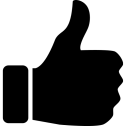 privatized state [k’]
shared state [k+2]
(a1 … an) ∙ (b1 … bm) Sk ≡ (b1 … bm) ∙ (a1 … an) Sk
parallelization protocol
shared state [k]
privatized state [k]
shared state [k+1]
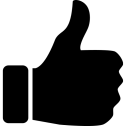 privatized state [k’]
shared state [k+2]
replay           
on shared
state
bi
shared state [k+3]
parallelization protocol
shared state [k]
a1
a2
.
.
.
.
.
an
privatized state [k]
b1
b2
.
.
.
.
.
bm
shared state [k+1]
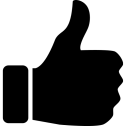 privatized state [k’]
shared state [k+2]
(a1 … an) ∙ (b1 … bm) Sk ≡ (b1 … bm) ∙ (a1 … an) Sk
parallelization protocol
shared state [k]
privatized state [k+2]
shared state [k+1]
retry
shared state [k+2]
parallel reverse-delete MST
parallel reverse-delete MST
parallel reverse-delete MST
parallel reverse-delete MST
parallel reverse-delete MST
RemoveEdge(u,v1)
HasPath(u,v1)
AddEdge(u,v1)
parallel reverse-delete MST
RemoveEdge(u,v1)
HasPath(u,v1)
AddEdge(u,v1)
parallel reverse-delete MST
RemoveEdge(u,v1)
HasPath(u,v1)
AddEdge(u,v1)
RemoveEdge(u,v2)
HasPath(u,v2)
AddEdge(u,v2)
parallel reverse-delete MST
RemoveEdge(u,v1)
HasPath(u,v1)
AddEdge(u,v1)
RemoveEdge(u,v2)
HasPath(u,v2)
AddEdge(u,v2)
parallel reverse-delete MST
RemoveEdge(u,v1)
HasPath(u,v1)
AddEdge(u,v1)
RemoveEdge(u,v3)
HasPath(u,v3)
AddEdge(u,v3)
RemoveEdge(u,v2)
HasPath(u,v2)
AddEdge(u,v2)
parallel reverse-delete MST
RemoveEdge(u,v1)
HasPath(u,v1)
AddEdge(u,v1)
RemoveEdge(u,v3)
HasPath(u,v3)
AddEdge(u,v3)
RemoveEdge(u,v2)
HasPath(u,v2)
AddEdge(u,v2)
?
parallel reverse-delete MST
RemoveEdge(u,v1)
HasPath(u,v1)
AddEdge(u,v1)
RemoveEdge(u,v3)
HasPath(u,v3)
AddEdge(u,v3)
RemoveEdge(u,v2)
HasPath(u,v2)
AddEdge(u,v2)
x.f = y;
||
z = x.f;
parallel reverse-delete MST
RemoveEdge(u,v1)
HasPath(u,v1)
AddEdge(u,v1)
RemoveEdge(u,v3)
HasPath(u,v3)
AddEdge(u,v3)
RemoveEdge(u,v2)
HasPath(u,v2)
AddEdge(u,v2)
dope!
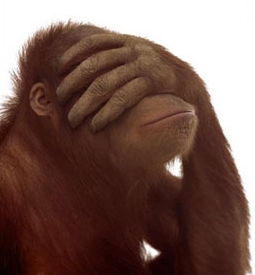 parallel reverse-delete MST
b
RemoveEdge(u,v1)
HasPath(u,v1)
AddEdge(u,v1)
RemoveEdge(u,v3)
HasPath(u,v3)
AddEdge(u,v3)
RemoveEdge(u,v2)
HasPath(u,v2)
AddEdge(u,v2)
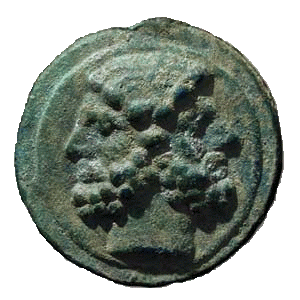 parallel reverse-delete MST
RemoveEdge(u,v1)
HasPath(u,v1)
AddEdge(u,v1)
RemoveEdge(u,v3)
HasPath(u,v3)
AddEdge(u,v3)
RemoveEdge(u,v2)
HasPath(u,v2)
AddEdge(u,v2)
that’s better..
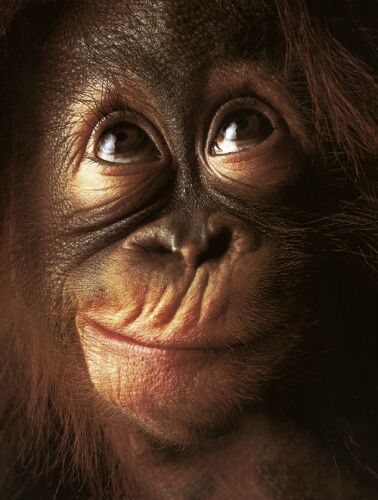 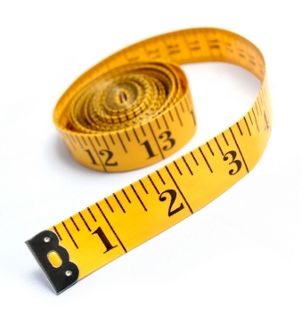 benchmarks
speedup
JGraphT-1
JGraphT-2
PMD
JFileSync
Weka
retries
JGraphT-2
JGraphT-1
JFileSync
PMD
Weka
misses
JGraphT-2
JGraphT-1
JFileSync
PMD
Weka
W/ seq. abstraction
W/O seq. abstraction
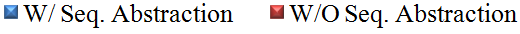 conclusions
profiling is useful for speculation
prevalent behaviors (dependencies) => effective specialization
speculation = safety net

Janus enables practical accuracy boosting
lifts commutativity checking to sequences of operations
runtime overhead comparable to write-set approach
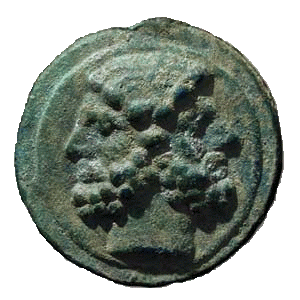 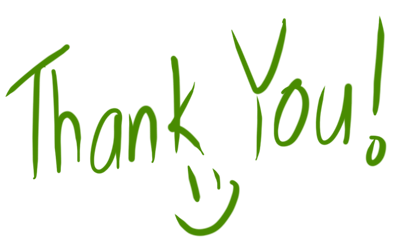 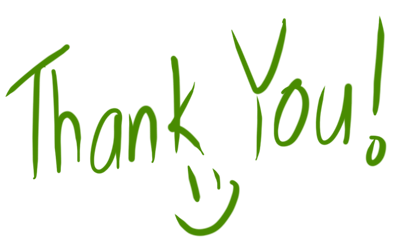